Hot-o-Mobile
Child Safety
Hot-o-mobile project group (B2):
Jacob Williams, Qaswar Al-Hindawi, 
Lauren Juneau, Navi Selvaratnam
“Parents and legal guardians in the UAE (and across the Middle-East) require an affordable, intuitive, and easy to install device able to ensure the safety of a vehicle occupant in dangerously high temperatures”
[Speaker Notes: LAUREN]
What are we competing against?
Takeaway : What are THEIR systems good at?
Ease of use
No installation required by car’s user
Compatibility with automaker’s smartphone apps
High development budgets
Available as standard*
What is OUR system good at?
Ease of use
Simple installation
Smartphone compatibility
Inexpensive design
Able to be fitted to any vehicle without tools of adhesives
*Standard availability varies by model, manufacturer and system
[Speaker Notes: JAKE]
Primary sensors:
PIR motion sensor
NTC thermistor

Features independent power source

Danger thresholds:
 ≥ 350 C and ≤ 00 C
Overview
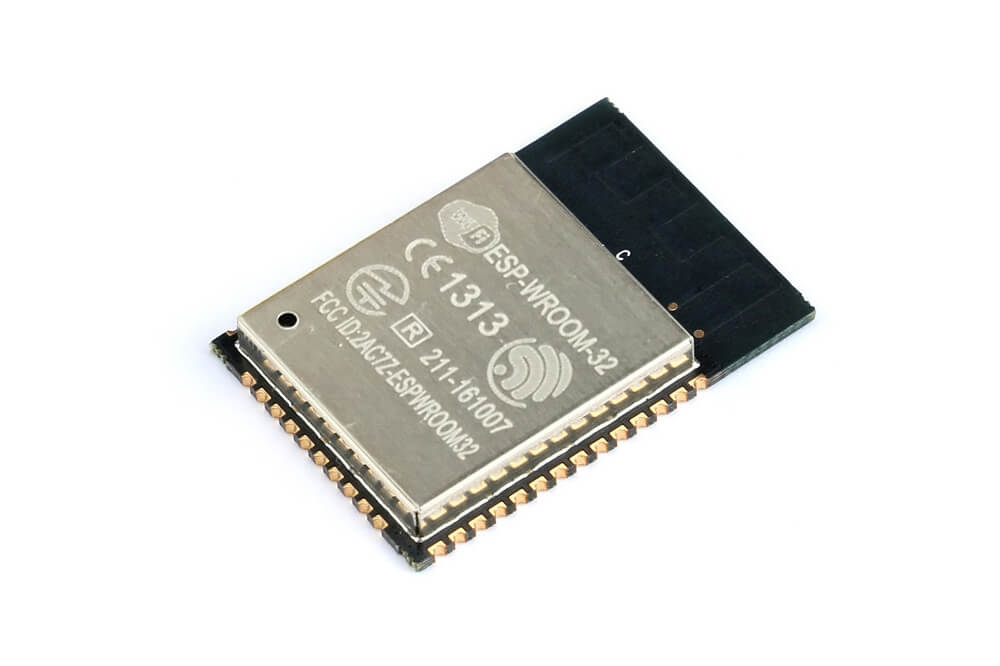 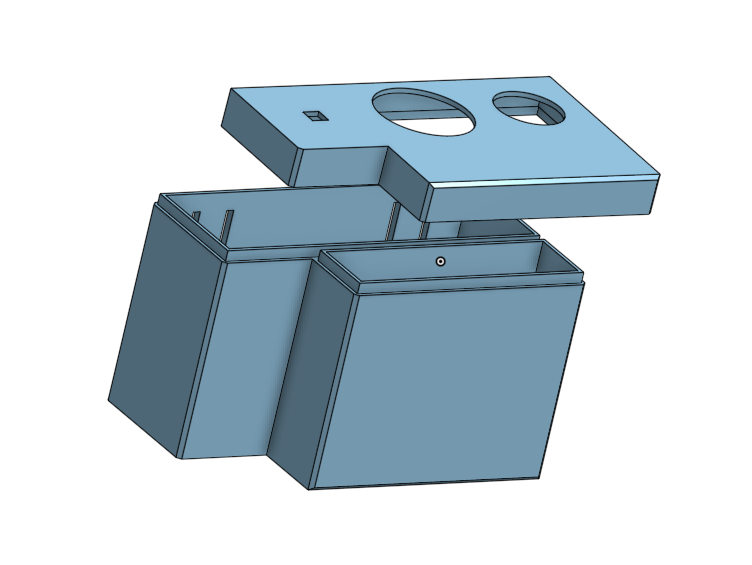 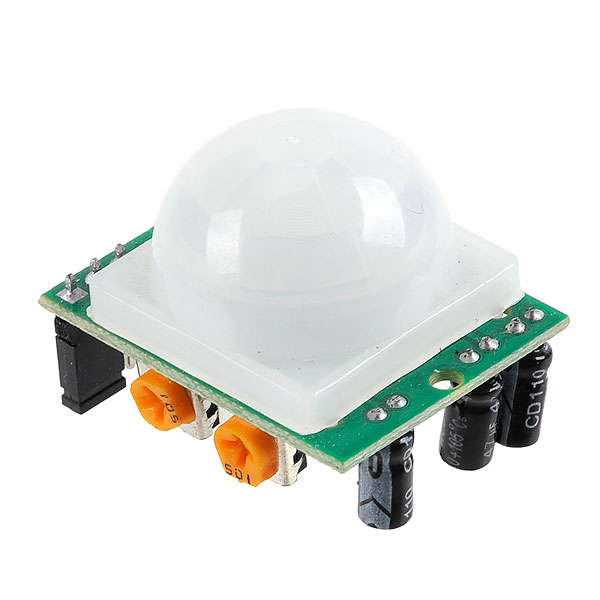 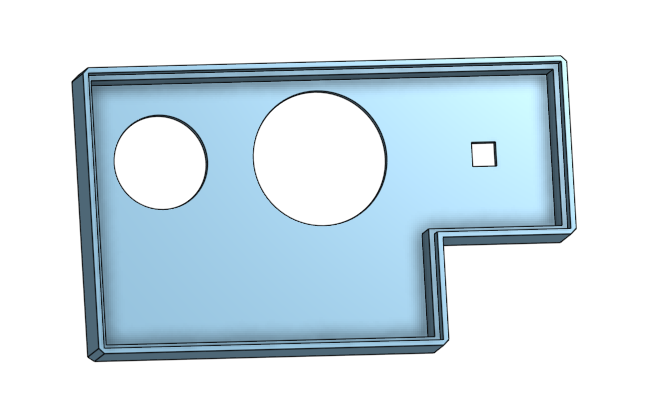 ESP32 wifi module
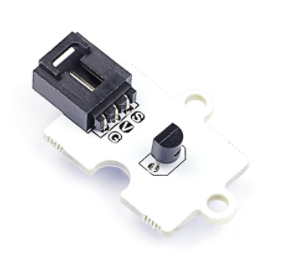 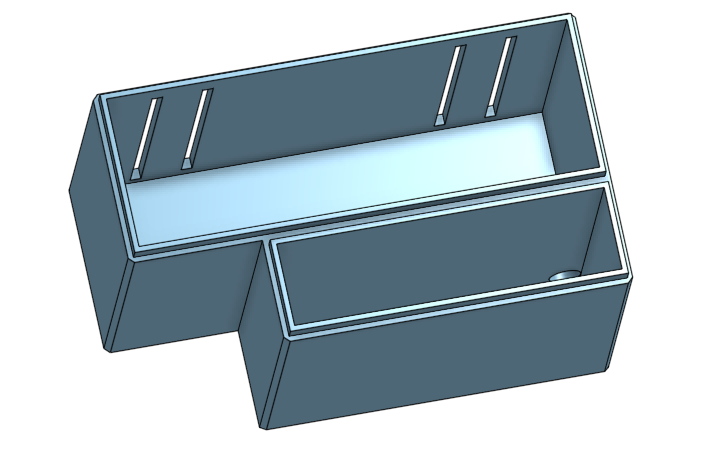 PIR sensor
o	m      (motion)
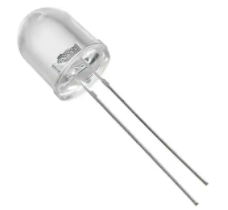 TMP36 (temperature)
Box volume = 3.3 in3
LED
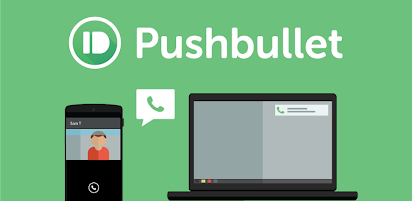 Circuits? Code?
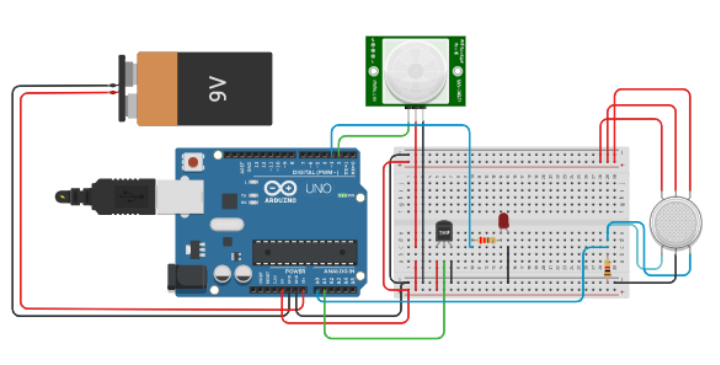 Compact circuit
Simple code
Push notifications to smartphones
Unlimited range
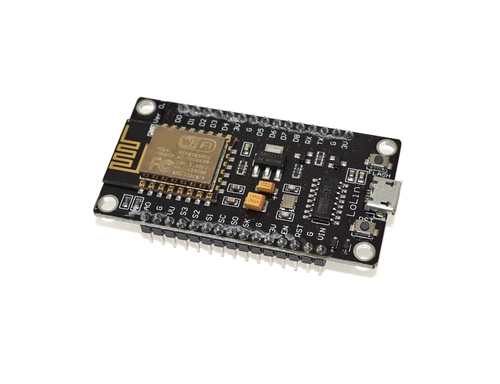 ESP8266 V1.0
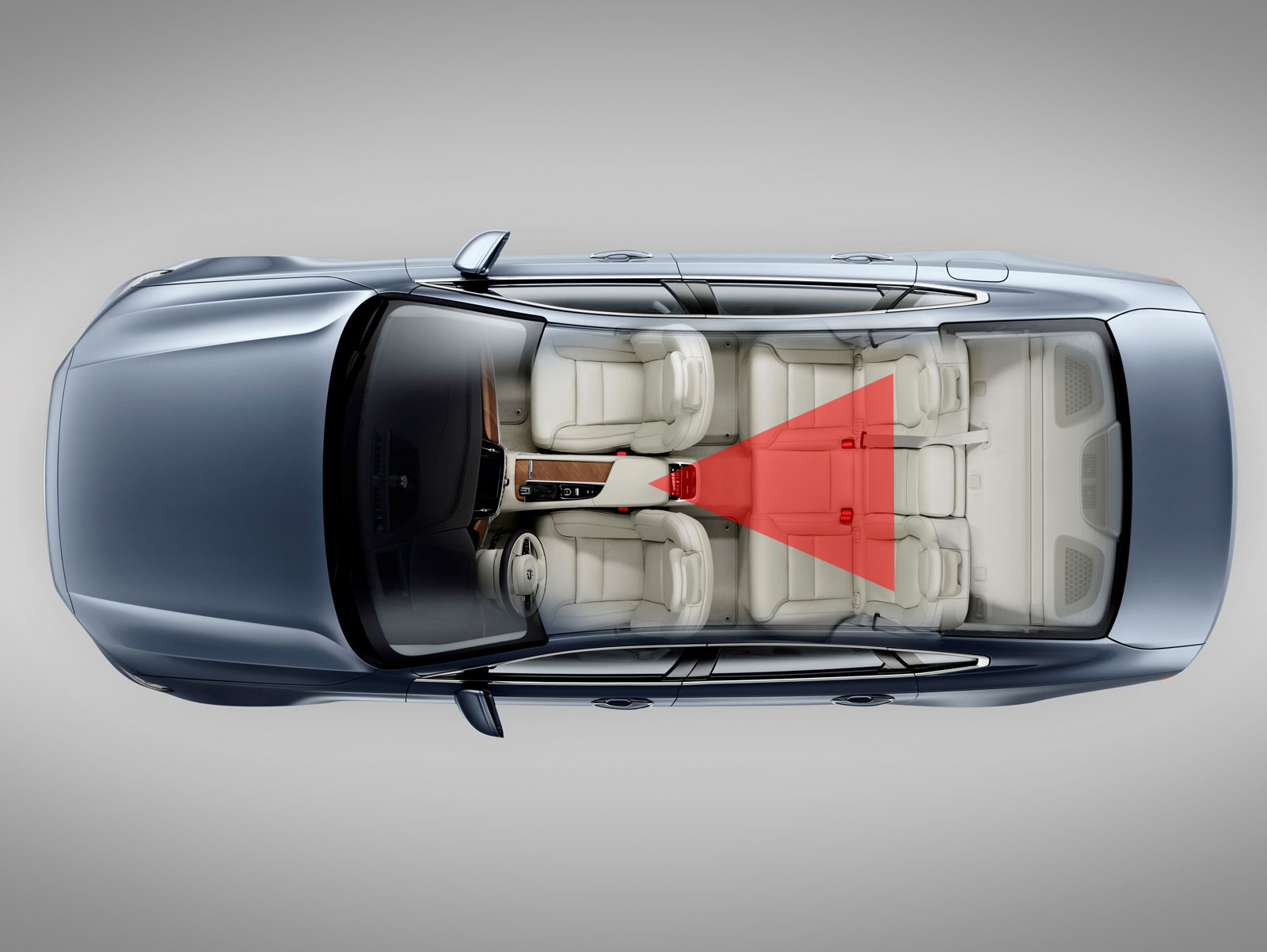 Location and Function